Česká republika SG
VY-32-INOVACE-ZEM-220
AUTOR: Mgr. Josef Zhorný
ANOTACE: Připravená hra slouží jako souhrnné opakování výukového bloku „ČR - SG“. Studenti se rozdělí na stejně početné skupiny, přičemž střídavě volí otázky s různými hodnotami bodů. Cílem hry je získat co nejvíce bodů. Při špatné odpovědi se body neodečítají. Pokud skupina neví, může odpovědět kdokoliv jiný (body se však již nepřičítají). Ve hře se vyskytují i tzv. BONUSy. Při BONUSové otázce je zobrazeno tvrzení. Hráči toto tvrzení buď přijmou za pravdivé (ANO) nebo jej odmítnou (NE). Při správné odpovědi na BONUSovou otázku získává skupina nejen body za otázku, ale také 1000 navíc.
KLÍČOVÁ SLOVA: ČR, těžba, průmysl, zemědělství, obyvatelstvo
Česká republika
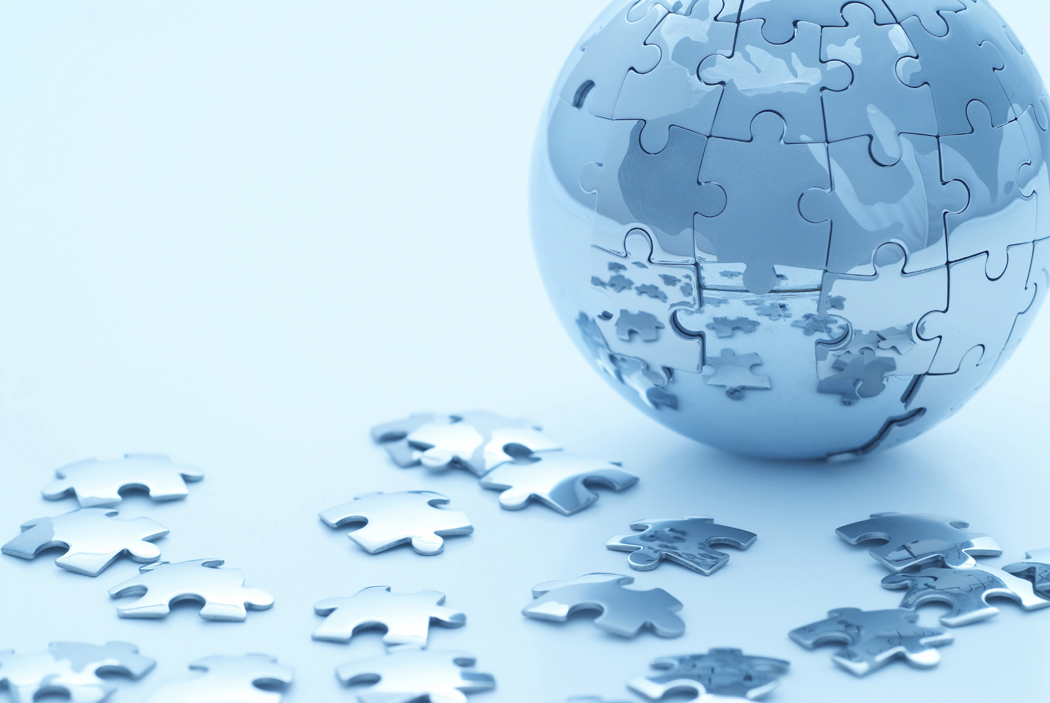 Česká republika
SG
Česká republika SG
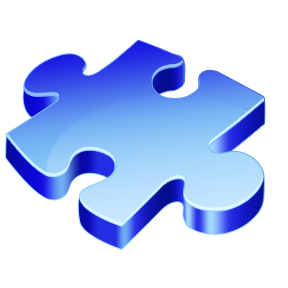 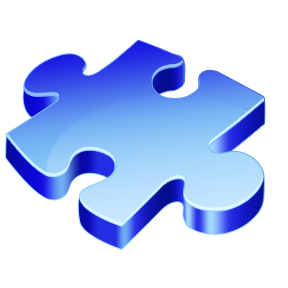 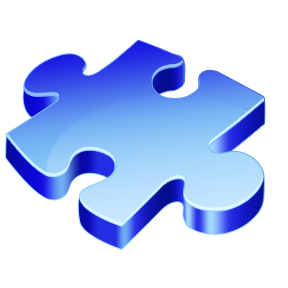 Těžba
3000
1000
2000
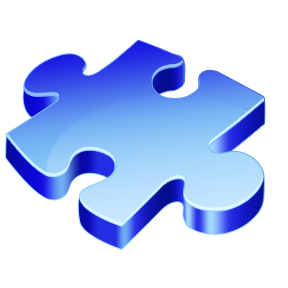 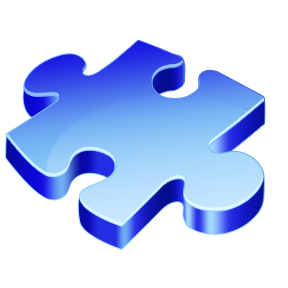 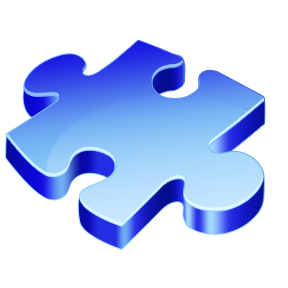 Průmysl
3000
1000
2000
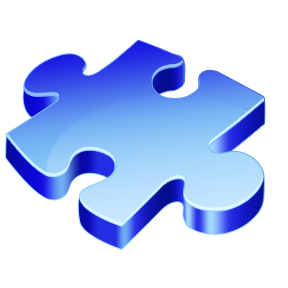 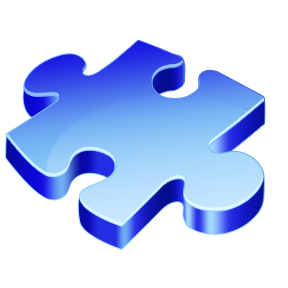 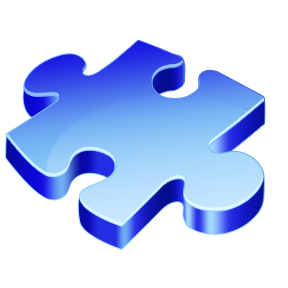 Zemědělství
3000
1000
2000
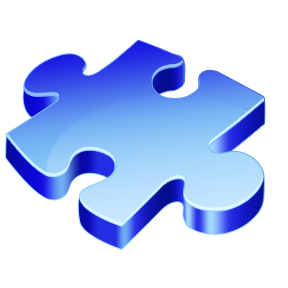 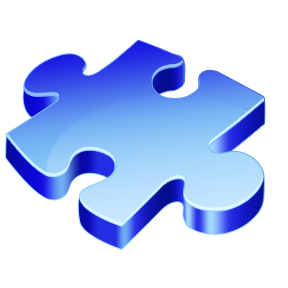 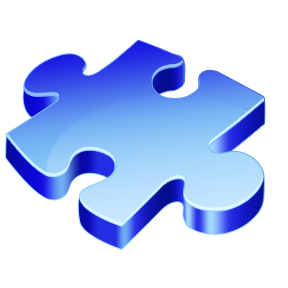 Obyvatelstvo
1000
2000
3000
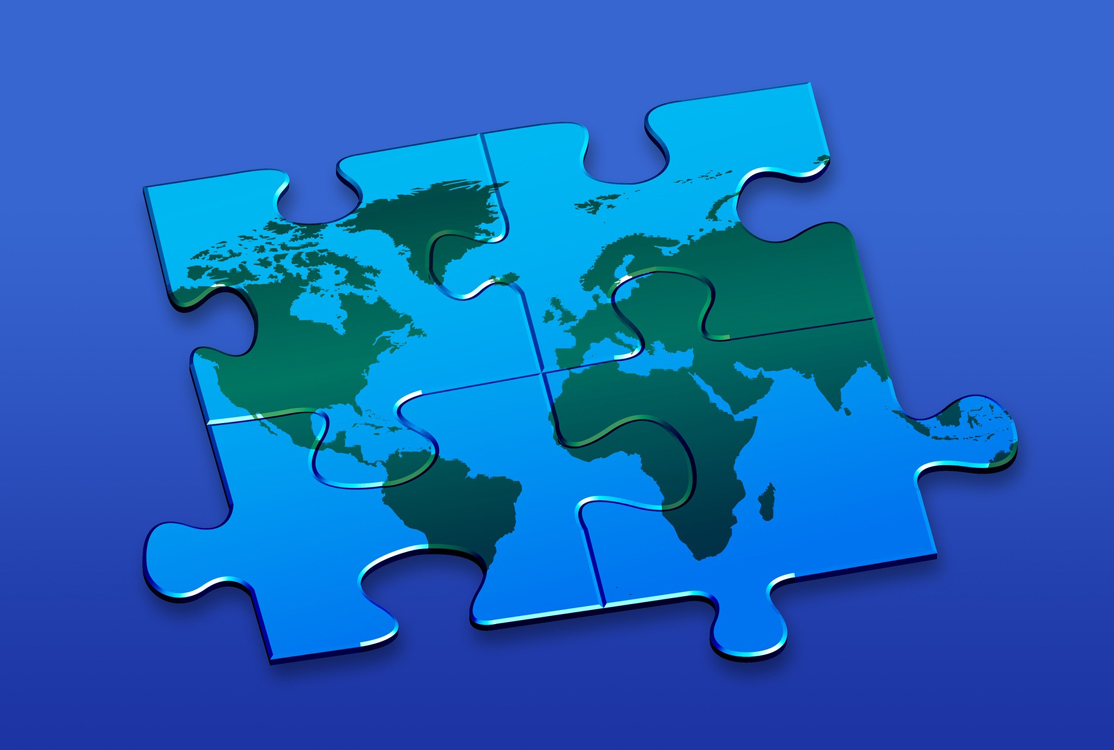 Těžba
JAKÁ SUROVINA SE VÁM
VYBAVÍ V SOUVISLOSTI
S OBLASTMI 
STARÁ A NOVÁ ROLE?
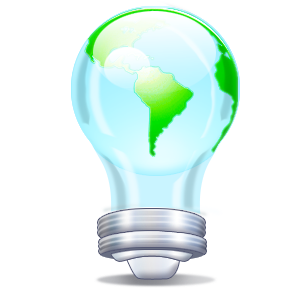 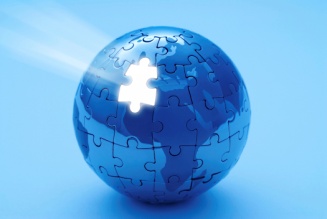 SPRÁVNÁ ODPOVĚĎ
Kaolín
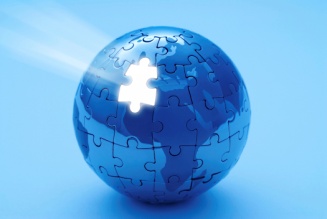 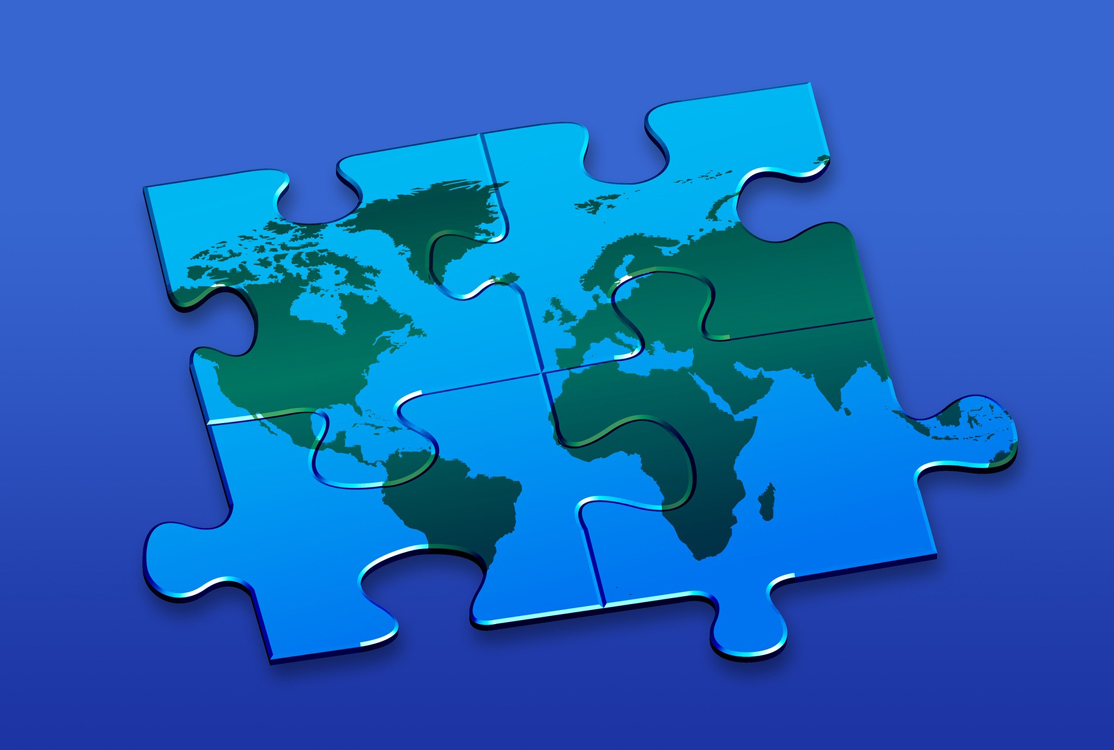 Těžba
VE KTERÉ LOKALITĚ SE
TĚŽÍ URAN?
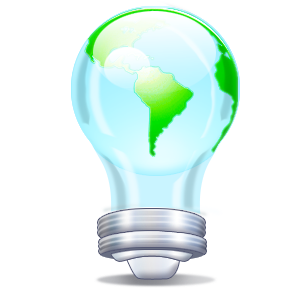 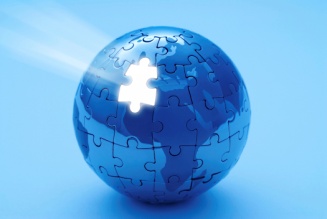 SPRÁVNÁ ODPOVĚĎ
Dolní Rožínka
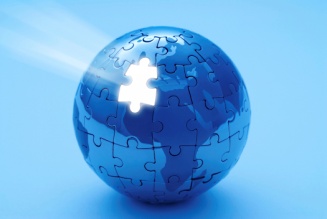 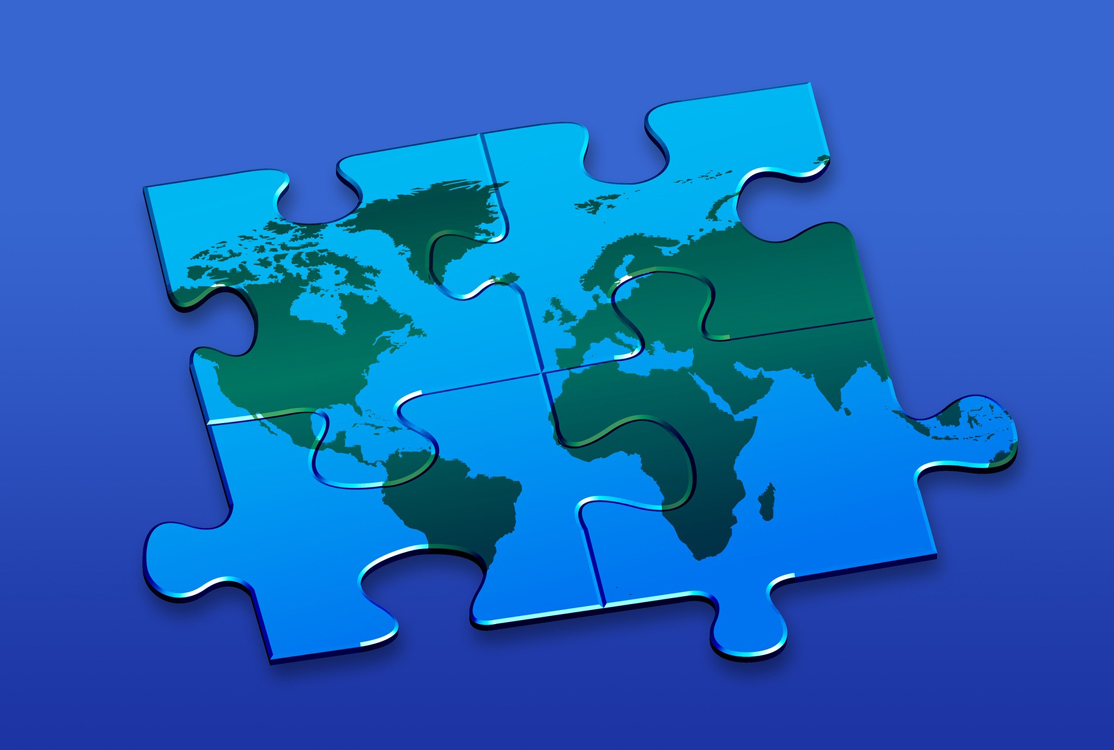 Těžba
VE KTERÉ LOKALITĚ
SE TĚŽÍ V MALÉM MNOŽSTVÍ
ROPA?
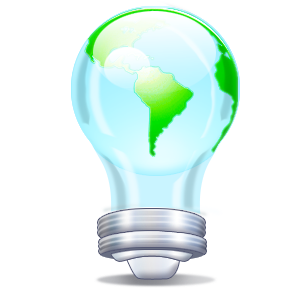 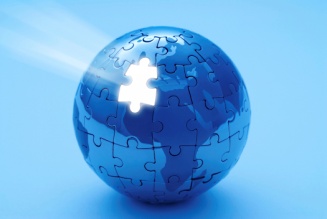 SPRÁVNÁ ODPOVĚĎ
Hodonínsko
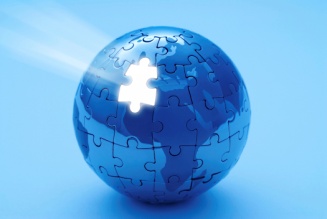 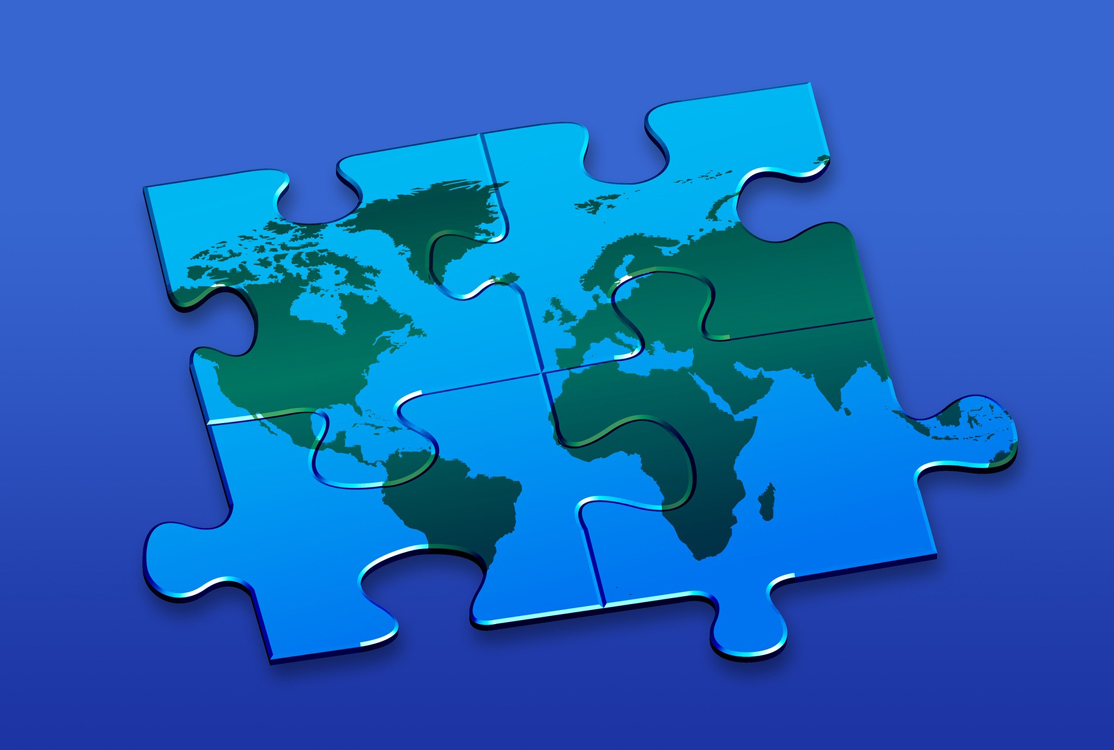 Průmysl
JAK SE JMENUJÍ DVĚ 
JADERNÉ ELEKTRÁRNY ČR?
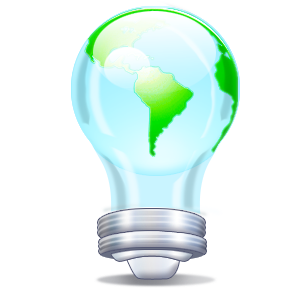 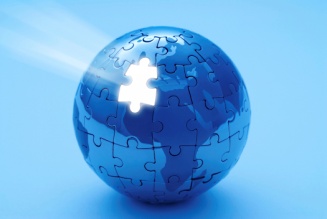 SPRÁVNÁ ODPOVĚĎ
Temelín
Dukovany
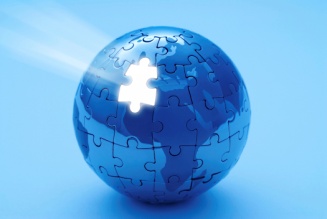 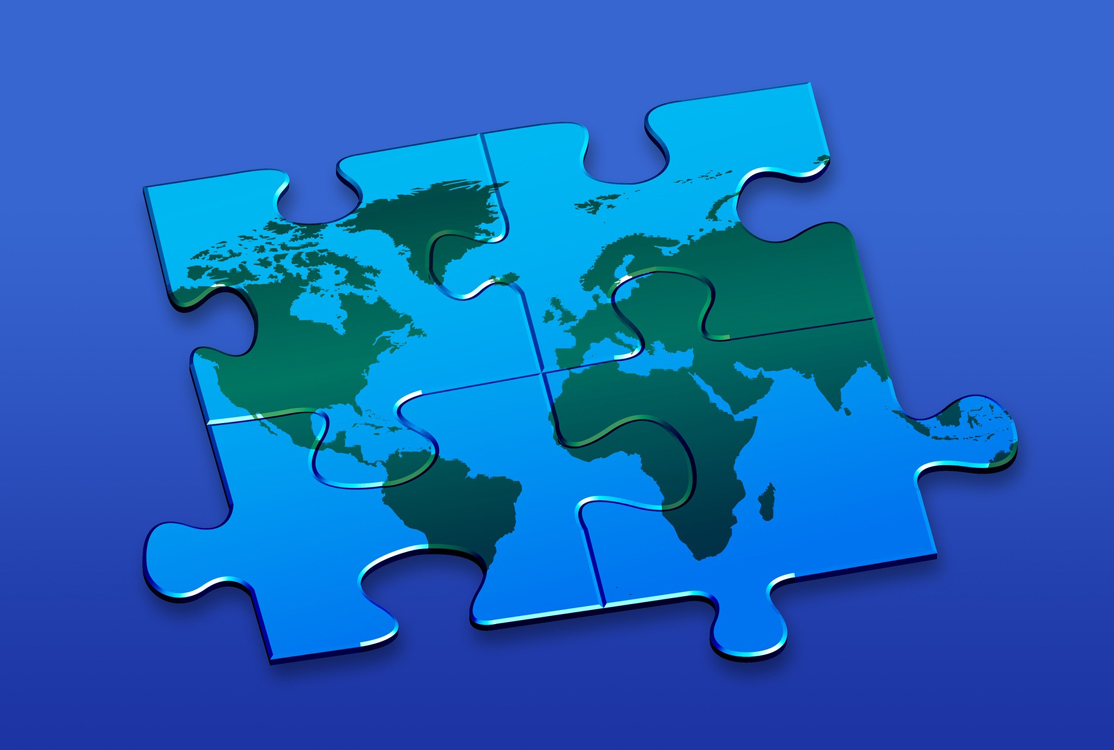 Průmysl
JAK SE JMENUJÍ DVA ROPOVODY
ZÁSOBUJÍCÍ ČR?
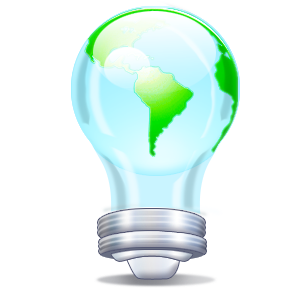 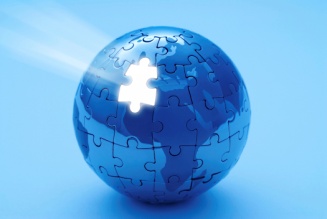 SPRÁVNÁ ODPOVĚĎ
Družba 
Ingolstadt
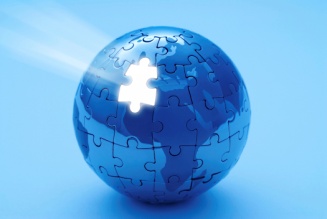 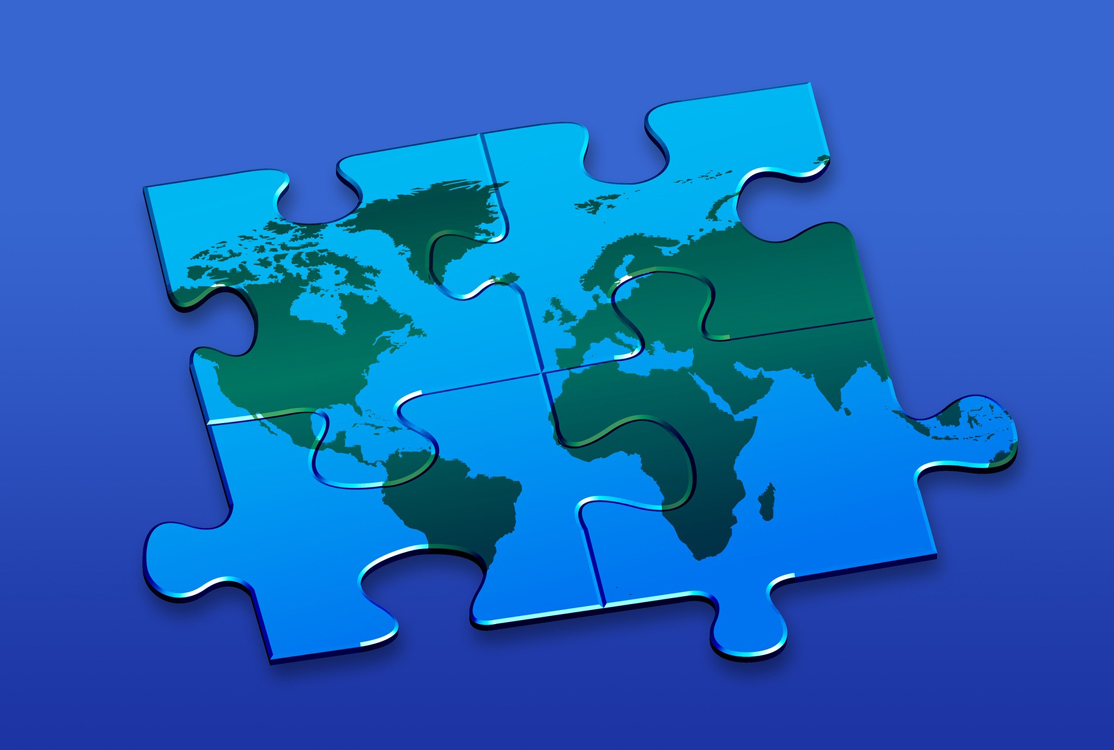 Průmysl
VE KTERÉM MĚSTĚ SE
V ČR VYRÁBÍ LEGO?
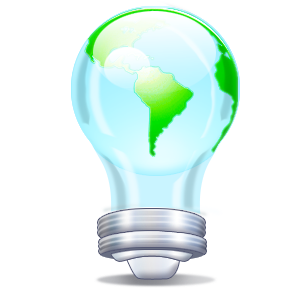 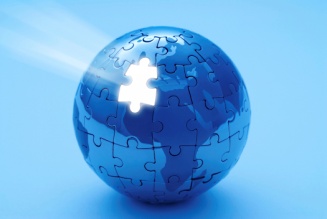 SPRÁVNÁ ODPOVĚĎ
Kladno
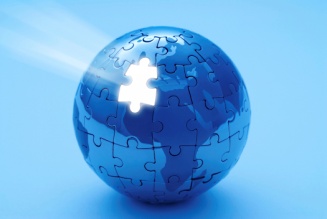 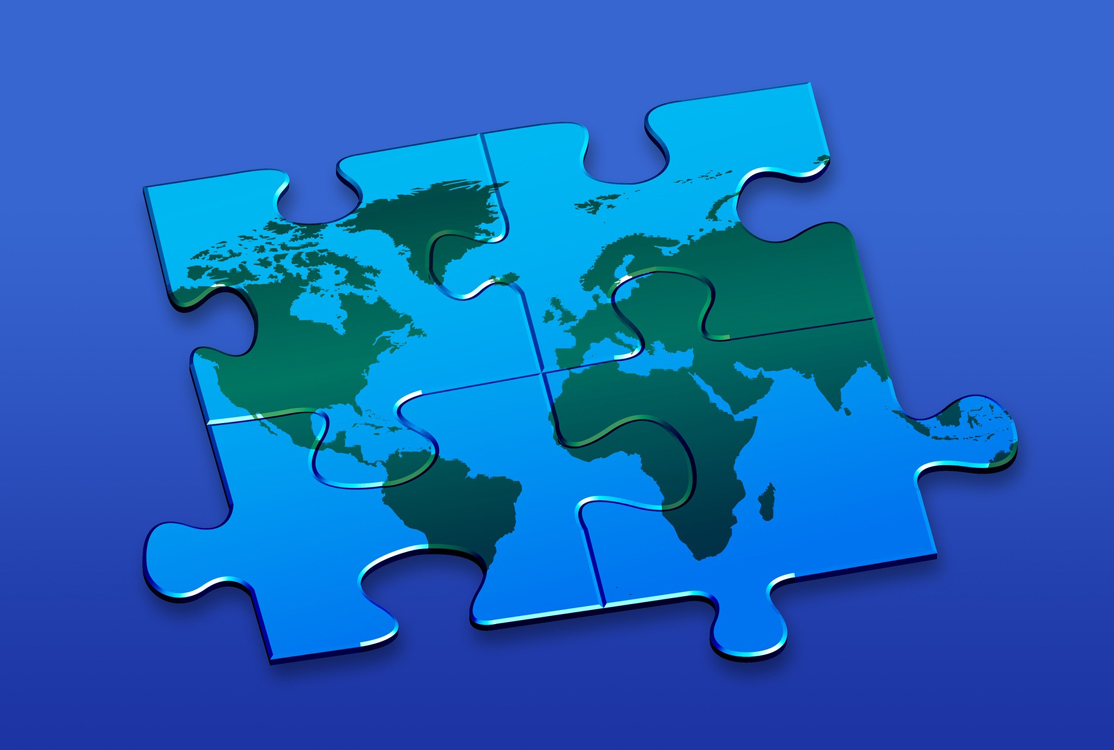 Zemědělství
HLAVNÍ OBLAST PĚSTOVÁNÍ
CHMELE V ČR?
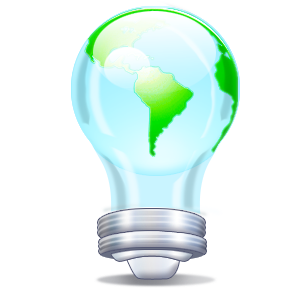 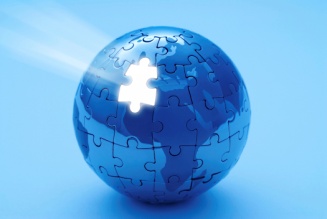 SPRÁVNÁ ODPOVĚĎ
Žatecko
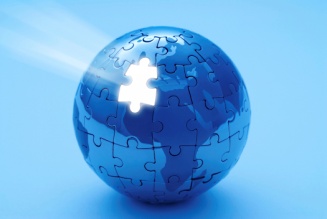 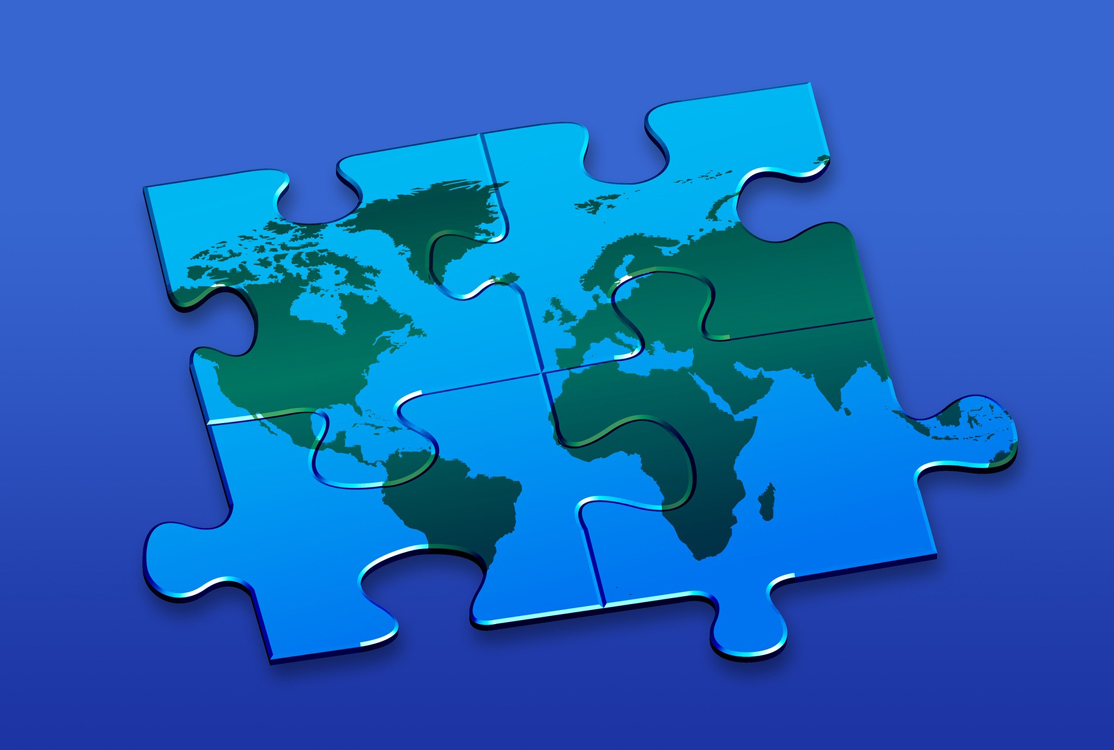 Zemědělství
KOLIK PROCENT ROZLOHY ČR PŘIBLIŽNĚ
ZAUJÍMAJÍ LESY?
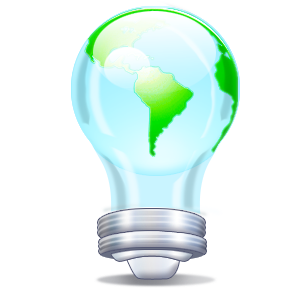 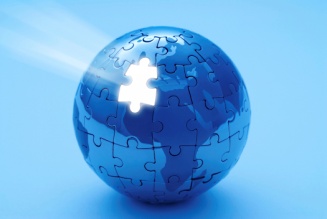 SPRÁVNÁ ODPOVĚĎ
30%
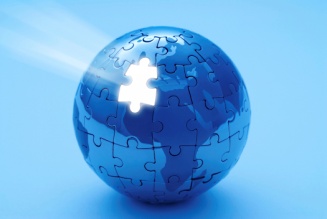 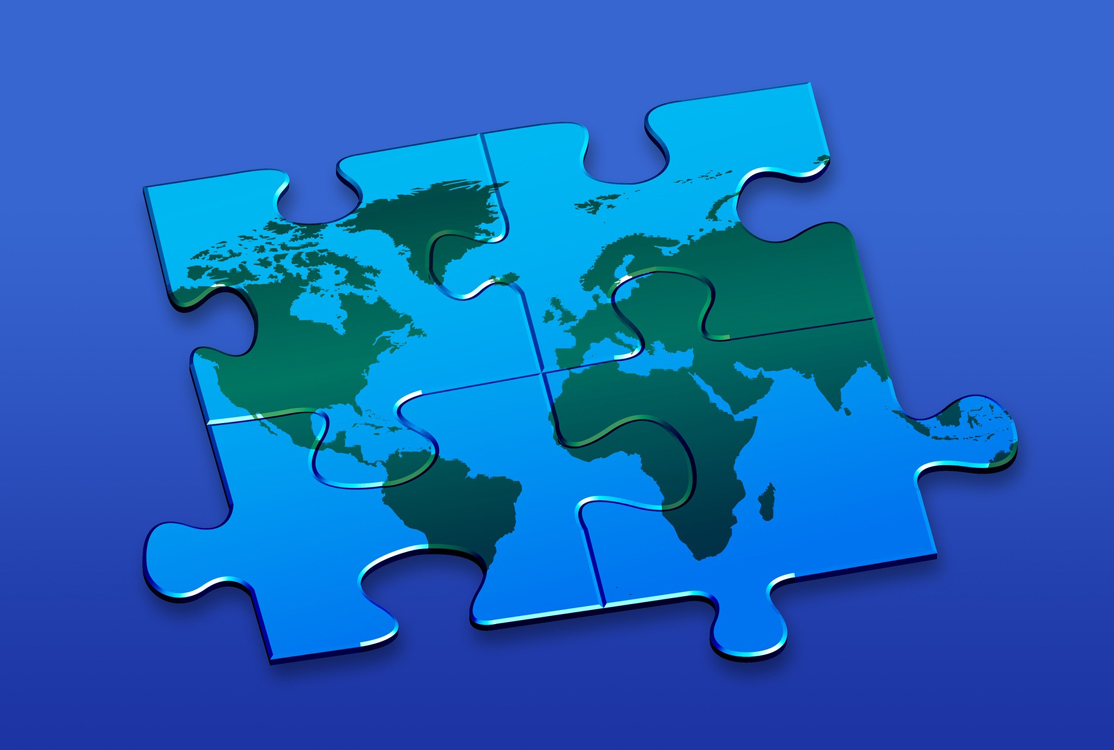 Zemědělství
JAKÝ DRUH MASA PŘEVLÁDÁ 
V ŽIVOČIŠNÉ VÝROBĚ ČR?
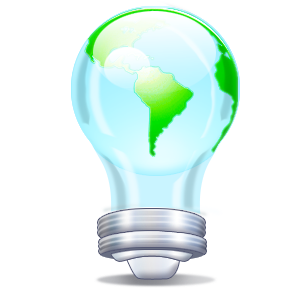 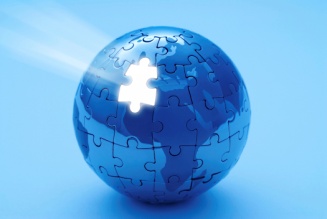 SPRÁVNÁ ODPOVĚĎ
Drůbeží
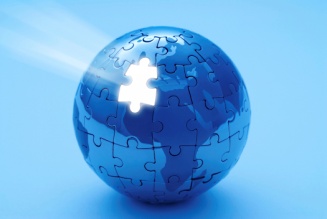 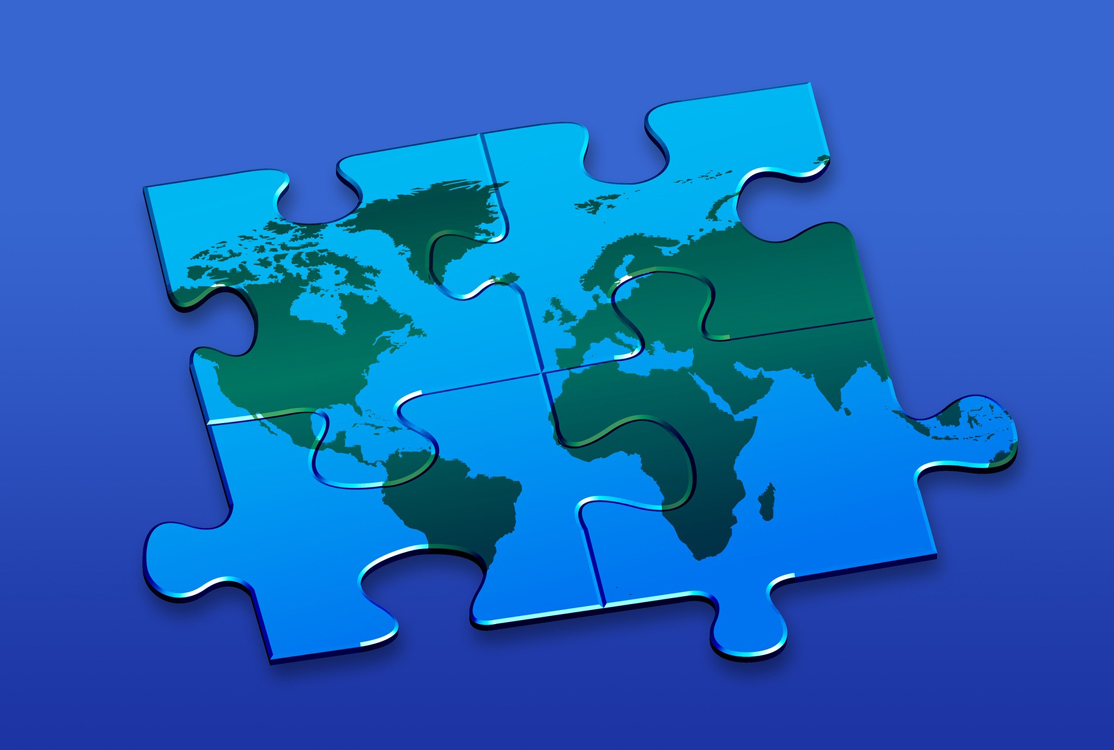 Obyvatelstvo
VYJMENUJTE ALESPOŇ
5 PAMÁTEK UNESCO ČR?
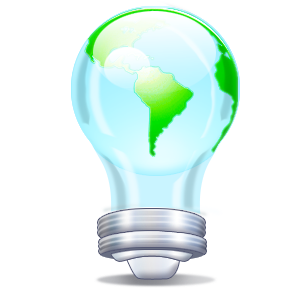 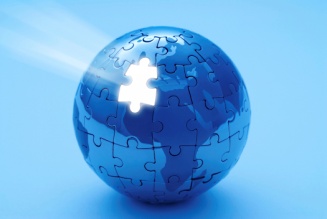 SPRÁVNÁ ODPOVĚĎ
hlavní město Praha, 
Český Krumlov, 
Kutná Hora, renesanční Telč,
 Třebíči,
Sloup Nejsvětější trojice v Olomouci, 
poutní kostel sv. Jana Nepomuckého na Zelené hoře,
Litomyšl
Lednicko-valtický areál
 Holašovice 
vila Tugendhat v Brně
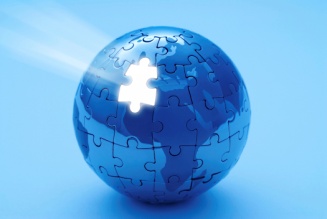 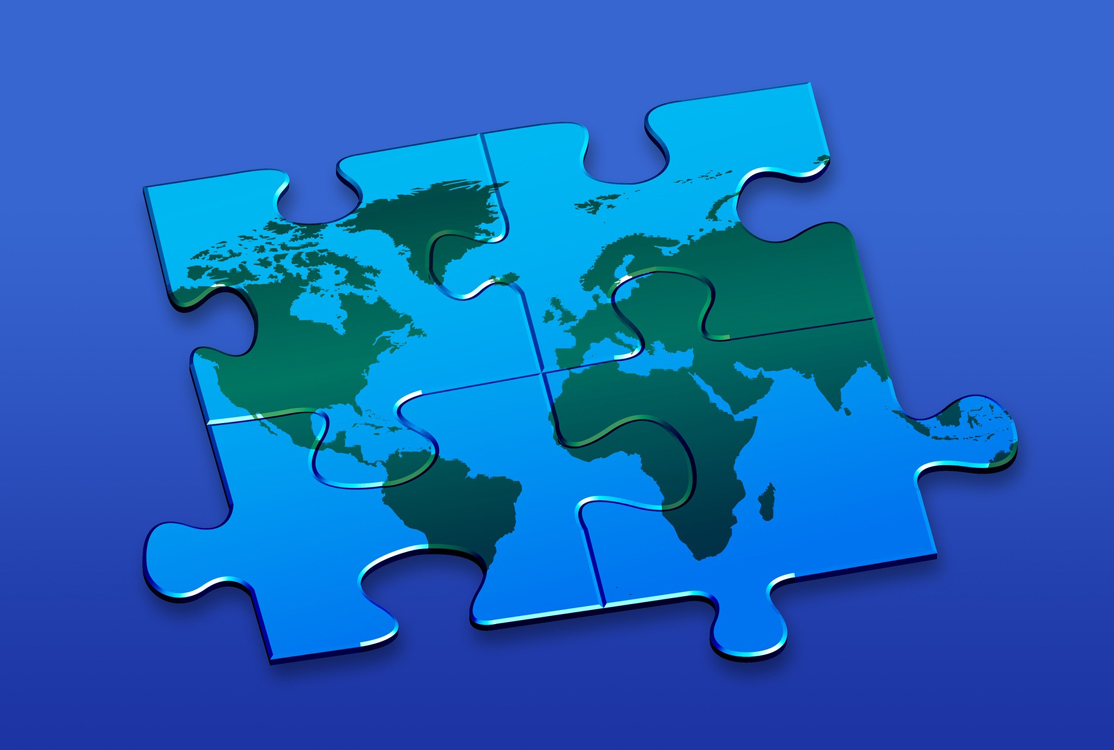 Obyvatelstvo
JAKÁ JE PRŮMĚRNÁ HUSTOTA
ZALIDNĚNÍ ČR?
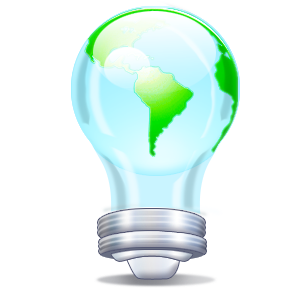 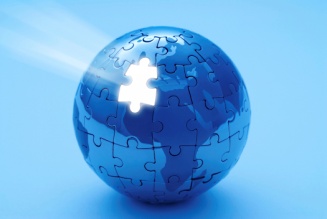 SPRÁVNÁ ODPOVĚĎ
133,3 obyvatel/km²
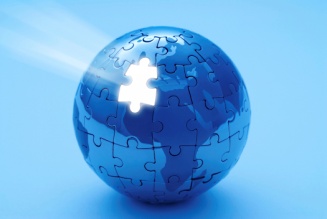 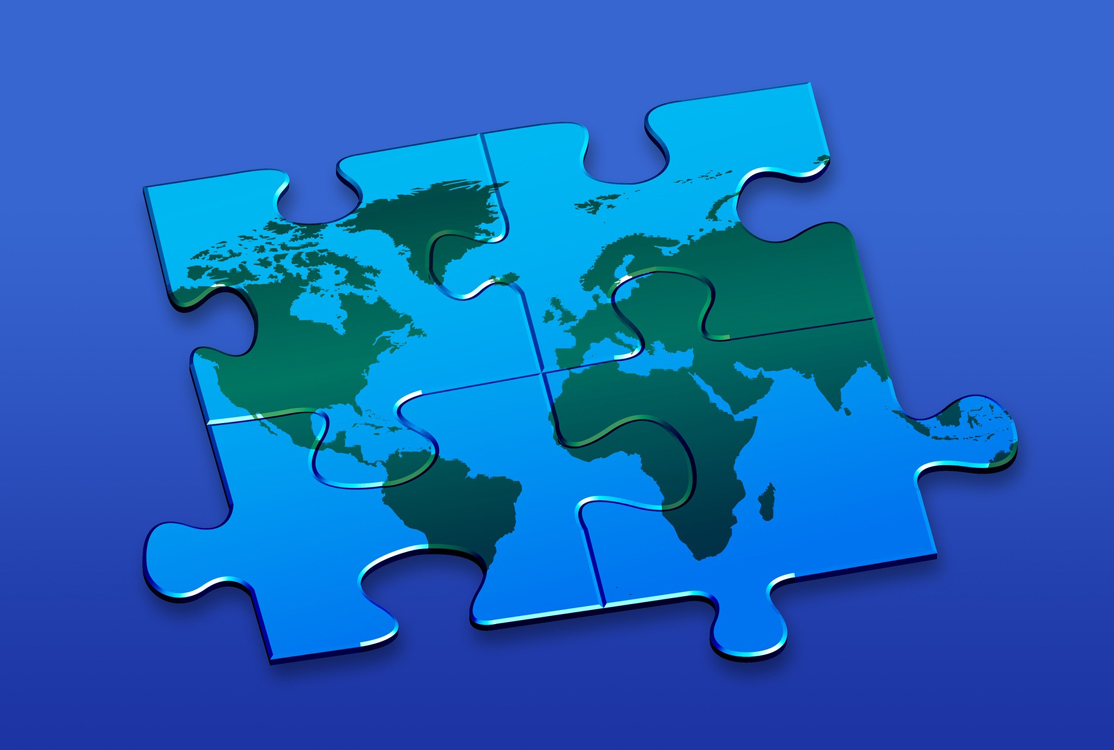 BONUS
PRAHA SPOLU S BRNEM
JSOU JEDINÁ MĚSTA V ČR
S VÍCE NEŽ MILIONEM 
OBYVATEL
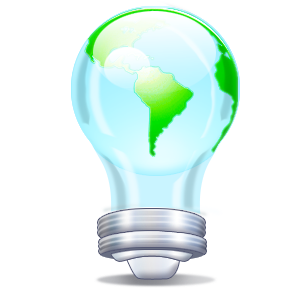 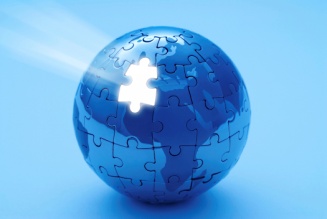 SPRÁVNÁ ODPOVĚĎ
NE
Praha má 1,2 milionů obyvatel, 
ale Brno jen 380 tisíc.
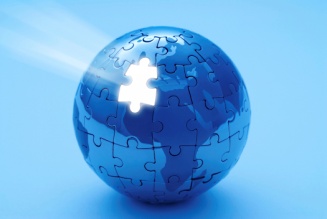 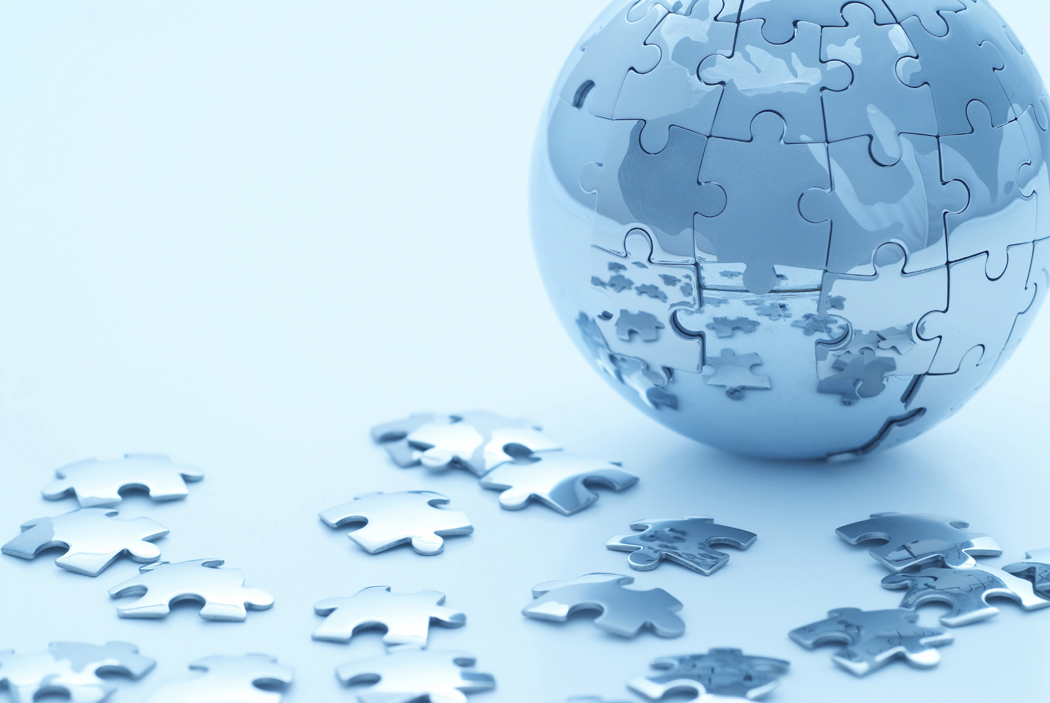 Konec
POUŽITÉ ZDROJE:
ANDĚL, J. - MAREŠ, R. "Starý svět" Evropa : encyklopedický přehled zemí.  2. vyd. Olomouc : Nakladatelství Olomouc, 2001. 293 s. ISBN 80-7182-115-2.
  BIČÍK, I. - HLAVÁČEK, P. – ŘEZNÍČKOVÁ, D. Regionální zeměpis. 3, Evropa : učebnice zeměpisu. 
1. vyd. Praha : Nakladatelství České geografické společnosti, 1994. 47 s. 
  JEŘÁBEK, M. - VILÍMEK, V. Zeměpis světa 3 : učebnice zeměpisu pro základní školy a víceletá gymnázia. Evropa. 2. vyd. Praha: Nakladatelství České geografické společnosti, 2001. 63 s. ISBN 80-86034-47-X.
www.glassschool.cz